Functions of Prepositions
on
above
in
at
between
behind
under
[Speaker Notes: Notes for Teacher - < Information for further reference or explanation >
Suggestions: <Ideas/ Images/ Animations / Others – To make better representation of the content >
Source of Multimedia used in this slide -  <Please provide source URL where we find the image and the license agreement>]
Suggested Exercise
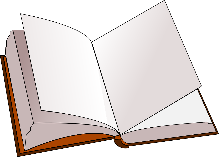 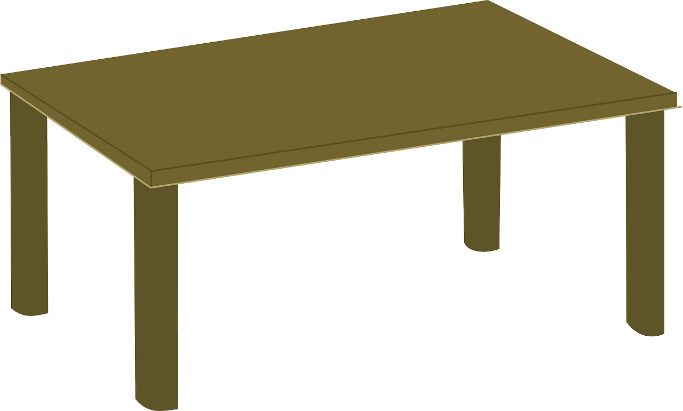 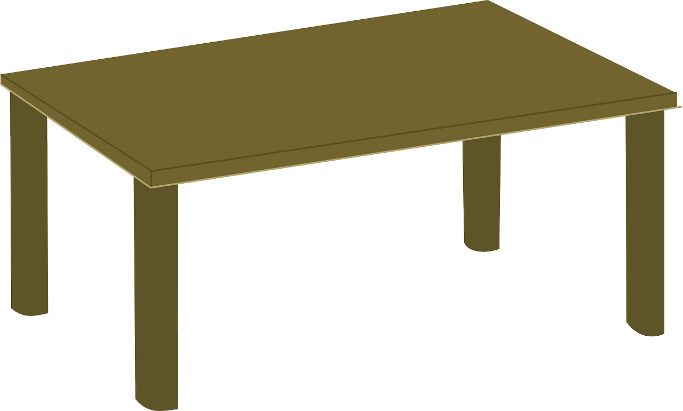 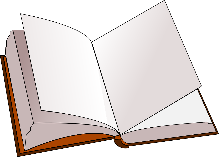 The book is under the table.
The book is on the table.
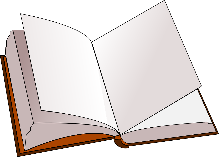 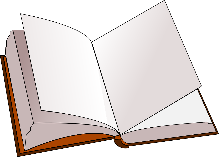 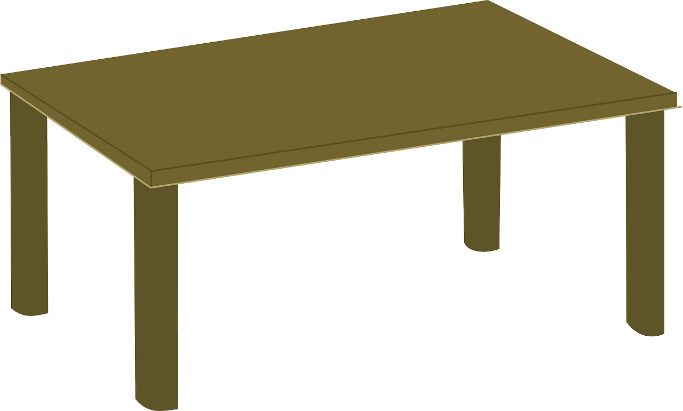 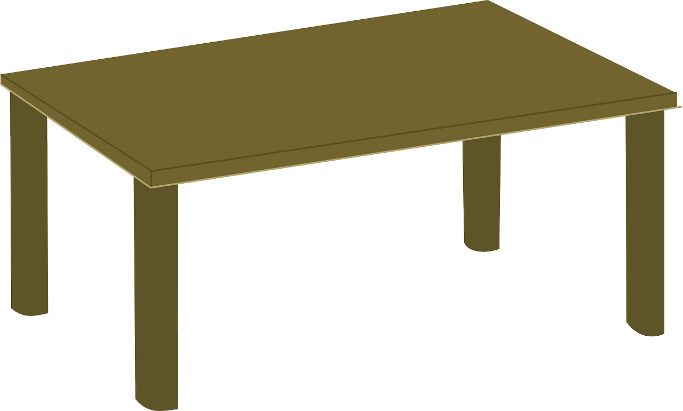 The book is behind the table.
The book is above the table.
[Speaker Notes: Notes for Teacher - < Information for further reference or explanation >
Suggestions: <Ideas/ Images/ Animations / Others – To make better representation of the content >
Source of Multimedia used in this slide -  <Please provide source URL where we find the image and the license agreement> 
<table> <https://pixabay.com/vectors/furniture-table-wood-livingroom-147619/>
<book> <https://pixabay.com/vectors/book-open-blank-reading-library-149474/>]
Prepositions
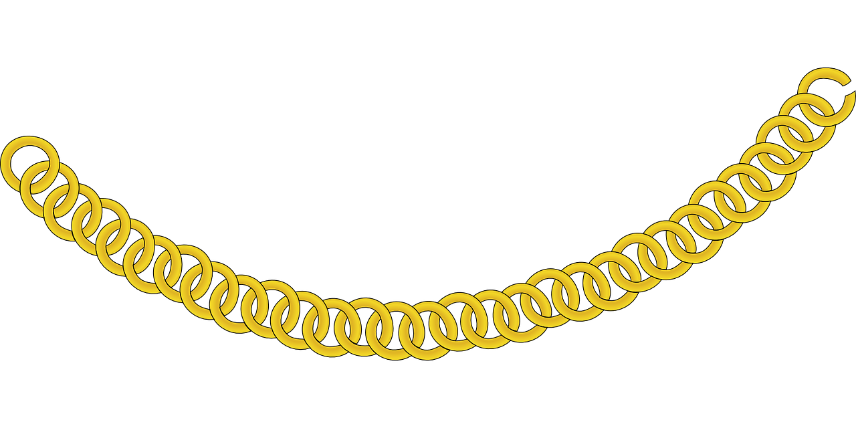 remaining part of the sentences
nouns, pronouns, 
phrases
prepositions
Some show place or where something happens
[Speaker Notes: Notes for Teacher - < Information for further reference or explanation >
Suggestions: <Ideas/ Images/ Animations / Others – To make better representation of the content >
Source of Multimedia used in this slide -  <Please provide source URL where we find the image and the license agreement> 
<link> <https://pixabay.com/vectors/chain-gold-jewelry-necklace-links-25487/>]
Examples
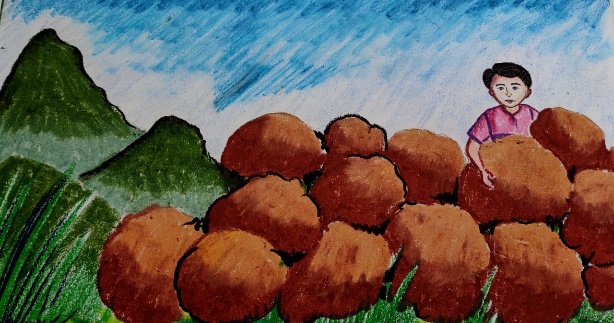 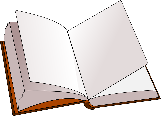 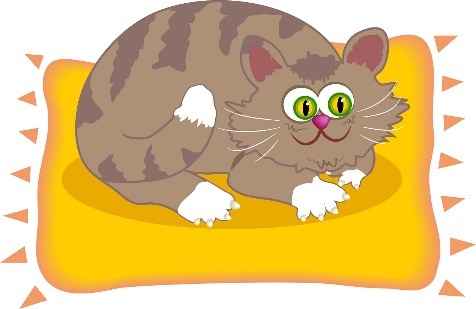 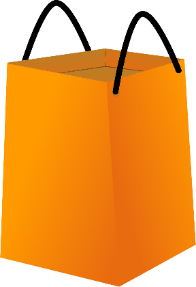 The boy hid behind the rock.
The cat is sitting on the mat.
The book is in the bag.
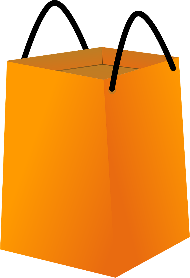 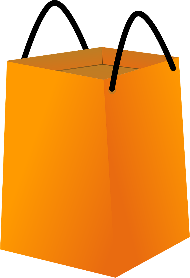 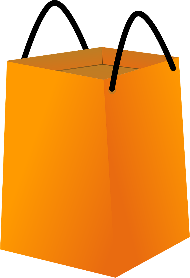 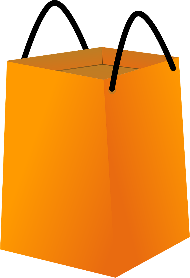 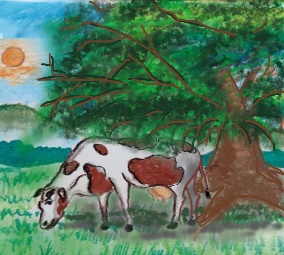 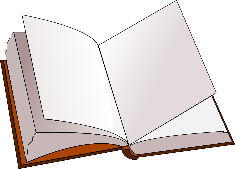 The cow is resting under the tree.
The book is between the bags.
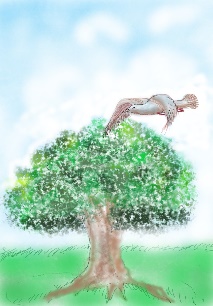 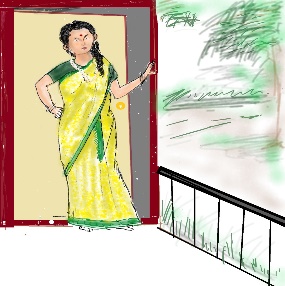 My mother stood at the door.
The bird flew over the tree.
[Speaker Notes: Notes for Teacher - < Information for further reference or explanation >
Suggestions: <Ideas/ Images/ Animations / Others – To make better representation of the content >
Source of Multimedia used in this slide -  <Please provide source URL where we find the image and the license agreement> 
<cat on mat> <https://pixabay.com/illustrations/graphic-cartoon-cat-cats-pet-pets-268414/>
<boy behind rocks> <SSSVV>
<book> <https://pixabay.com/vectors/book-open-blank-reading-library-149474/>
<bag> <https://pixabay.com/vectors/shopping-bag-orange-empty-big-308552/>
<cow under a tree> <SSSVV>
<mother at the door> <SSSVV>
<bird over the tree> <SSSVV>]
Prepositions
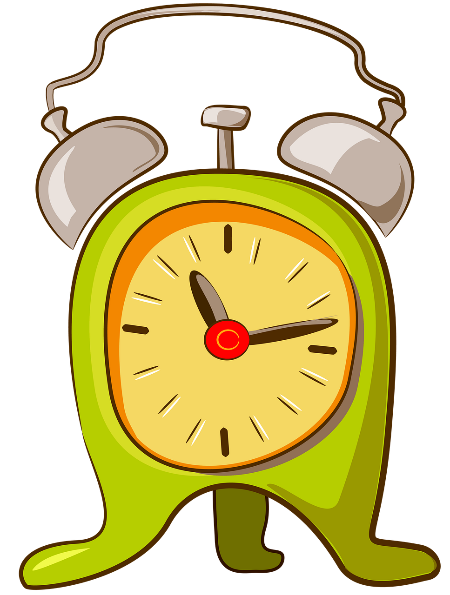 show time or when something happens
in, on, at
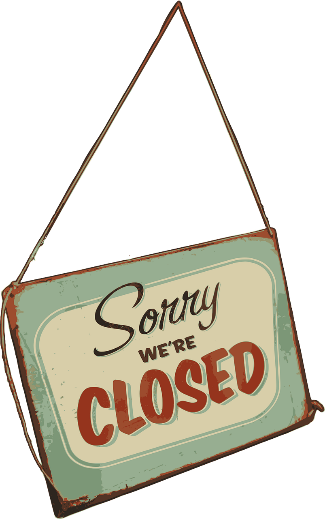 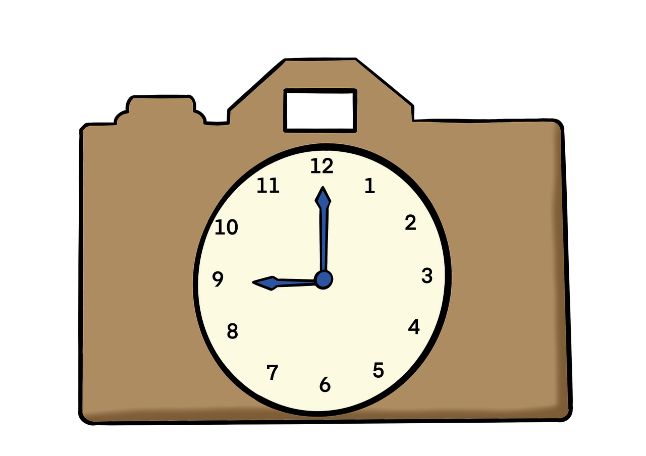 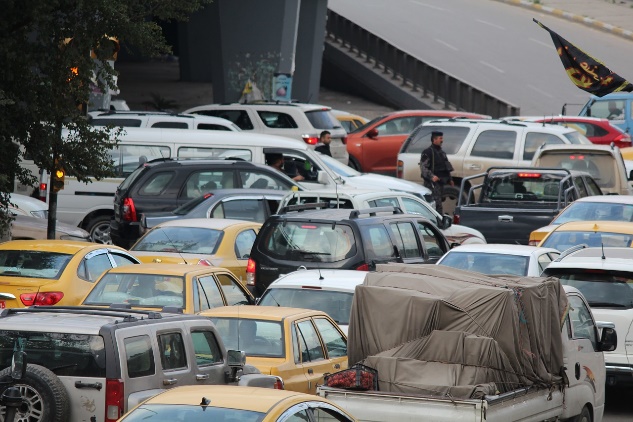 Banks close on Sundays.
School starts at nine o’clock.
The traffic is heavy in the morning.
[Speaker Notes: Notes for Teacher - < Information for further reference or explanation >
Suggestions: <Ideas/ Images/ Animations / Others – To make better representation of the content >
Source of Multimedia used in this slide -  <Please provide source URL where we find the image and the license agreement> 
<clock> <https://pixabay.com/illustrations/clock-watch-time-hours-timepiece-3600351/>
<9 am> <https://pixabay.com/illustrations/clock-9-o-clock-nine-o-clock-time-4739768/>
<traffic jam> <https://pixabay.com/photos/traffic-traffic-jam-baghdad-iraq-677106/>
<bank> <https://pixabay.com/vectors/sign-closed-retail-store-shop-5932976/>]
Prepositions of Time - ‘In’
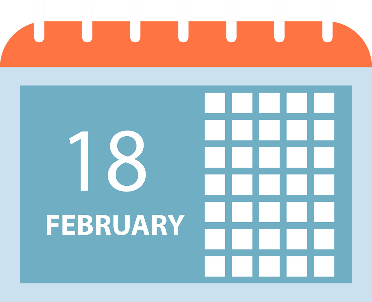 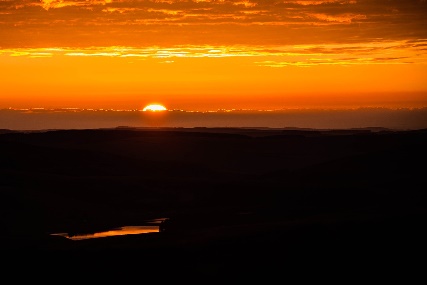 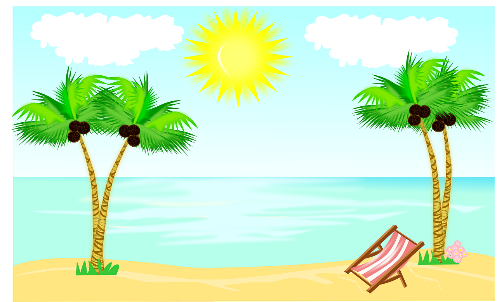 February
the morning
(the) summer
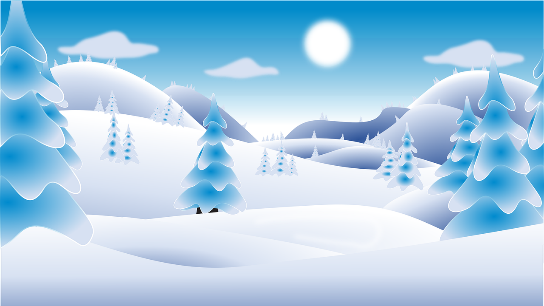 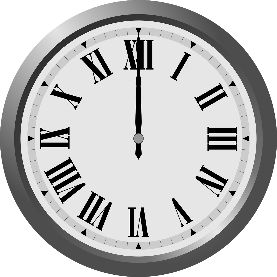 2015
2015
(the) winter
the afternoon
The 90s
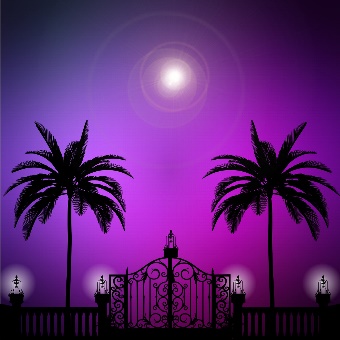 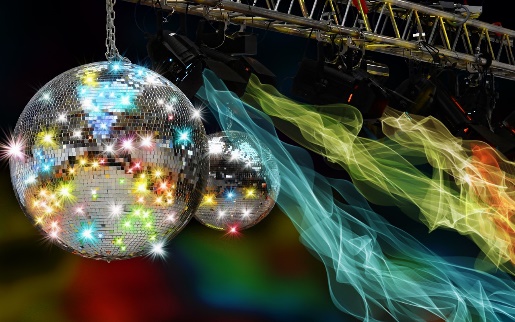 Example: My grandfather was born in 1970.
the 1990s
the evening
[Speaker Notes: Notes for Teacher - < Information for further reference or explanation >
Suggestions: <Ideas/ Images/ Animations / Others – To make better representation of the content >
Source of Multimedia used in this slide -  <Please provide source URL where we find the image and the license agreement> 
<morning> <https://pixabay.com/photos/sunrise-early-cloud-morning-1107408/>
<February> <https://pixabay.com/vectors/calendar-date-february-january-4855253/>
<summer> <https://pixabay.com/illustrations/summer-clipart-nature-storytelling-5350229/>
<noon> <https://pixabay.com/vectors/clock-time-face-roman-twelve-33989/>
<winter> <https://pixabay.com/vectors/snow-winter-christmas-cold-season-4329741/>
<disco> <https://pixabay.com/photos/disco-party-celebration-mirror-ball-2722995/>
<twilight> <https://pixabay.com/illustrations/twilight-sunset-moon-landscape-4572987/>]
Prepositions of Time - ‘On’
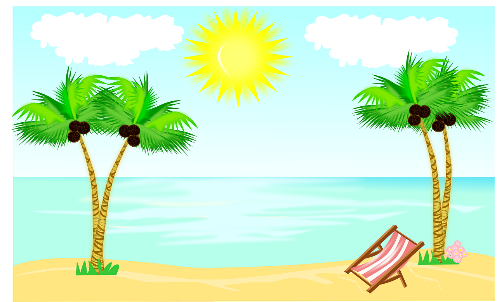 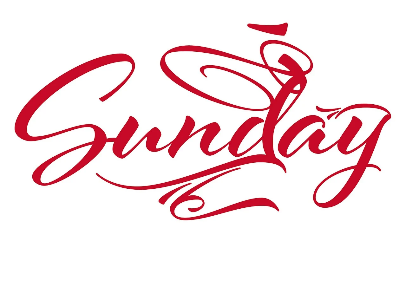 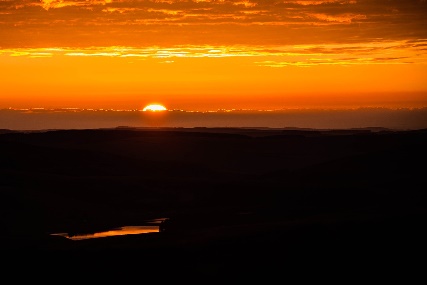 Monday morning
Tuesday afternoon
Sunday
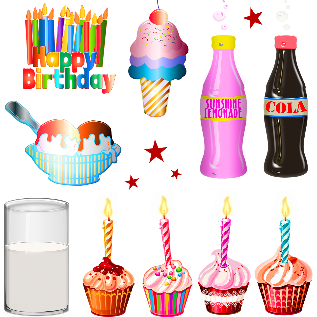 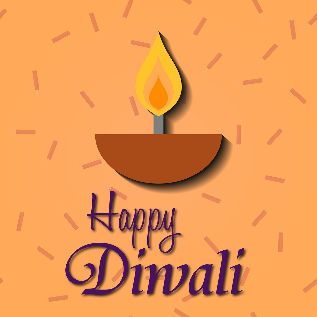 June 5
June 5
a holiday
my birthday
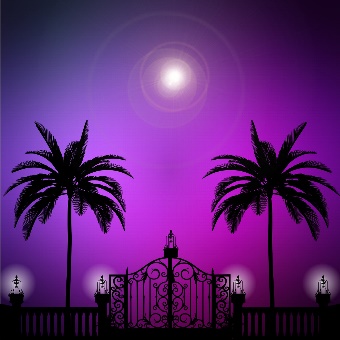 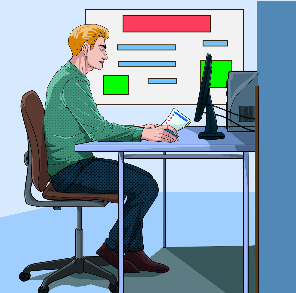 Example: I usually go to the temple on Fridays.
a weekday
Wednesday evening
[Speaker Notes: Notes for Teacher - < Information for further reference or explanation >
Suggestions: <Ideas/ Images/ Animations / Others – To make better representation of the content >
Source of Multimedia used in this slide -  <Please provide source URL where we find the image and the license agreement> 
<morning> <https://pixabay.com/photos/sunrise-early-cloud-morning-1107408/>
<Sunday> <https://pixabay.com/illustrations/sunday-wordpress-type-font-res-1084365/>
<summer> <https://pixabay.com/illustrations/summer-clipart-nature-storytelling-5350229/>
<twilight> <https://pixabay.com/illustrations/twilight-sunset-moon-landscape-4572987/><birthday> <https://pixabay.com/illustrations/birthday-party-happy-birthday-cake-3748885/>
<holiday> <https://pixabay.com/illustrations/diwali-festival-poster-banner-diya-5725650/>
<office> <https://pixabay.com/vectors/office-computer-business-4811929/>]
Prepositions of Time - ‘At’
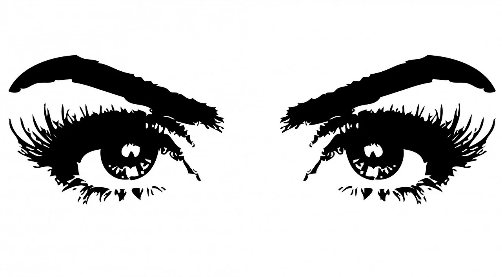 9:30
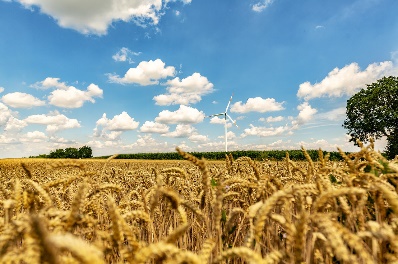 sight
9.30
noon/midday
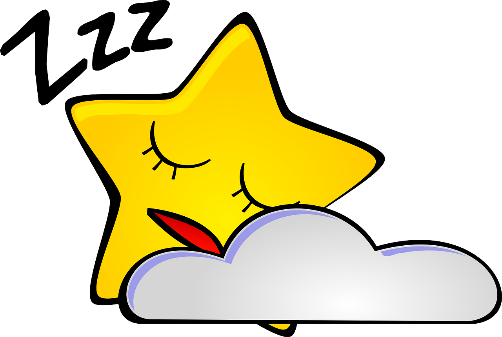 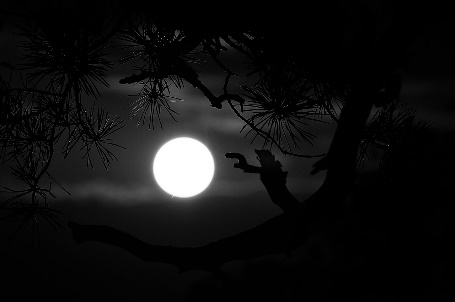 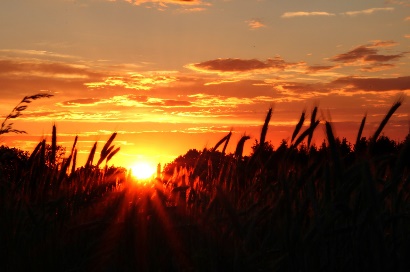 midnight
bedtime
sunrise/sunset
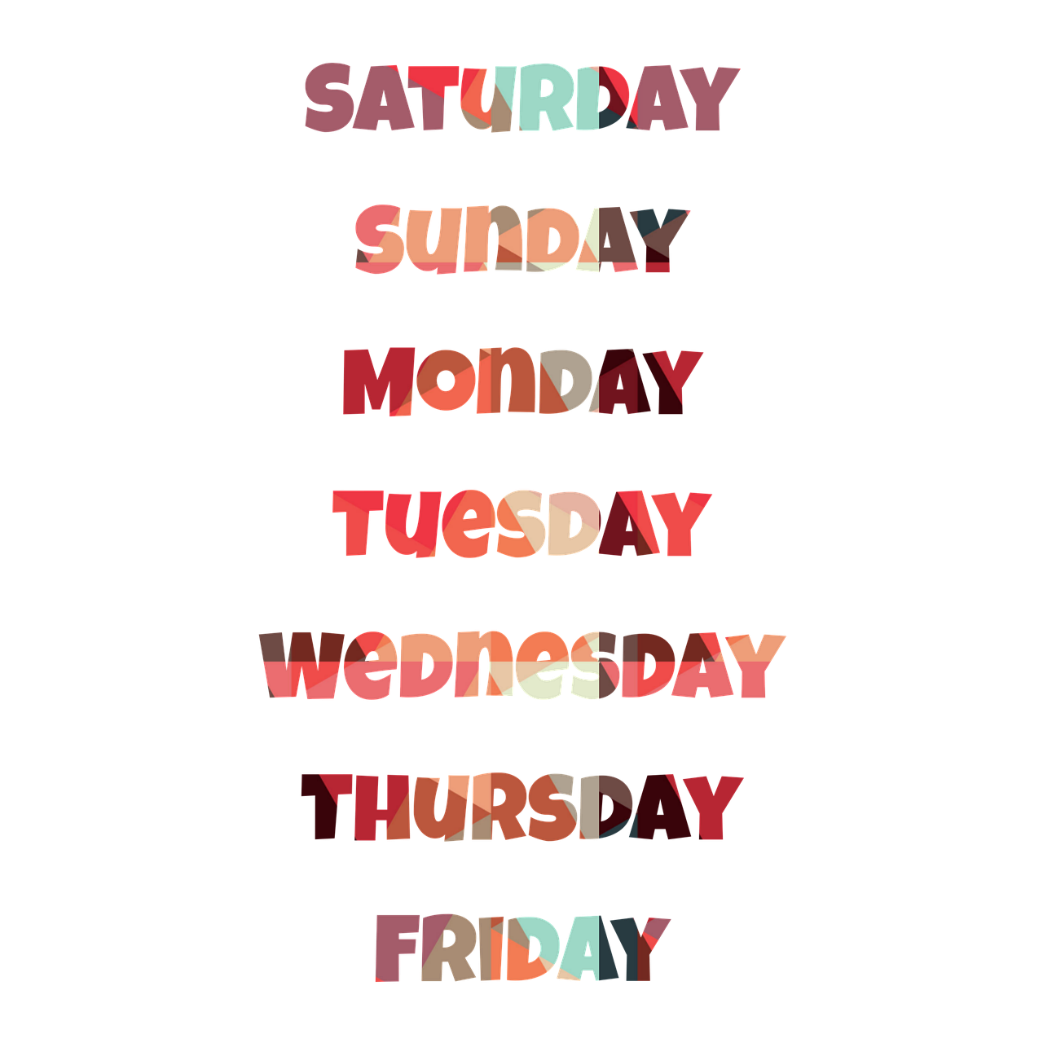 Example: He always gets up at seven o’clock in the morning.
the weekend
[Speaker Notes: Notes for Teacher - < Information for further reference or explanation >
Suggestions: <Ideas/ Images/ Animations / Others – To make better representation of the content >
Source of Multimedia used in this slide -  <Please provide source URL where we find the image and the license agreement> 
<eyes> <https://pixabay.com/illustrations/eyes-eye-woman-female-girl-163692/>
<noon/midday> <https://pixabay.com/photos/wheat-field-summer-sun-palatinate-4508378/>
<midnight> <https://pixabay.com/photos/midnight-full-moon-moon-night-571595/>
<sunrise/sunset> <https://pixabay.com/photos/sunset-field-agriculture-grain-4275587/>
<bedtime> <https://pixabay.com/vectors/star-sleeping-tired-cloud-girl-161973/>
<days of the week> <https://pixabay.com/illustrations/saturday-sunday-monday-tuesday-2296766/>]
MM INDEX
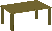 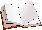 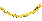 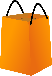 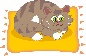 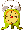 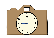 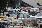 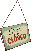 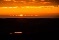 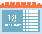 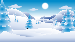 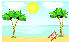 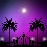 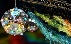 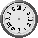 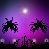 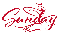 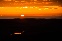 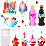 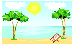 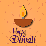 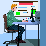 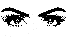 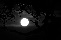 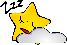 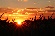 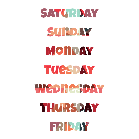 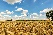 [Speaker Notes: Notes for Teacher - < Information for further reference or explanation >
Suggestions: <Ideas/ Images/ Animations / Others – To make better representation of the content >
Source of Multimedia used in this slide -  <Please provide source URL where we find the image and the license agreement>]